Духовно-нравственное развитие и воспитаниеобучающихся на ступени 
начального общего образования
2 НАПРАВЛЕНИЕ
- воспитание нравственных чувств
 и этического сознания;
Справедливость и милосердие
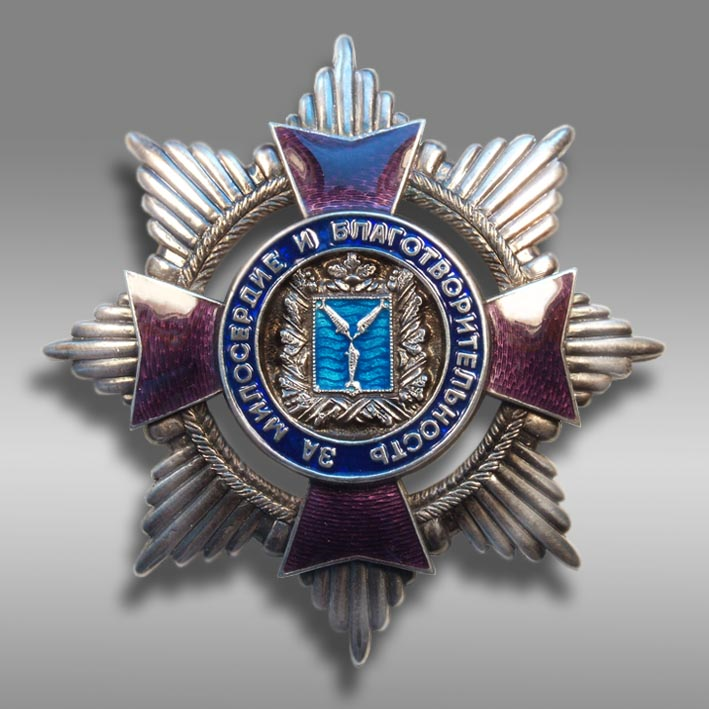 Уважение родителей
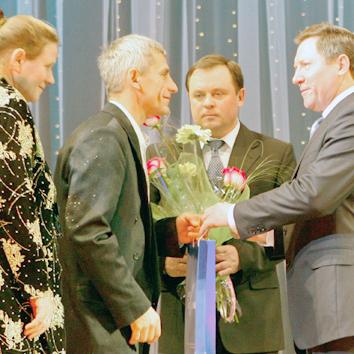 Многодетным родителям почет, уважение и цветы
Равноправие
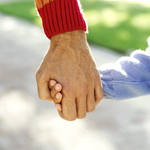 Забота о старших и младших
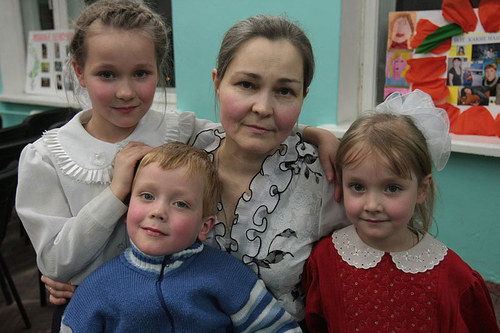 Представление о вере, духовной культуре и светской этике
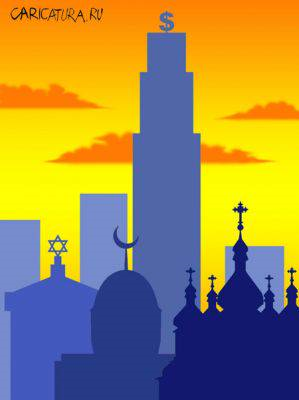 Такого еще не было... Теперь же 
весь 
духовный мир и 
все религии